ôn
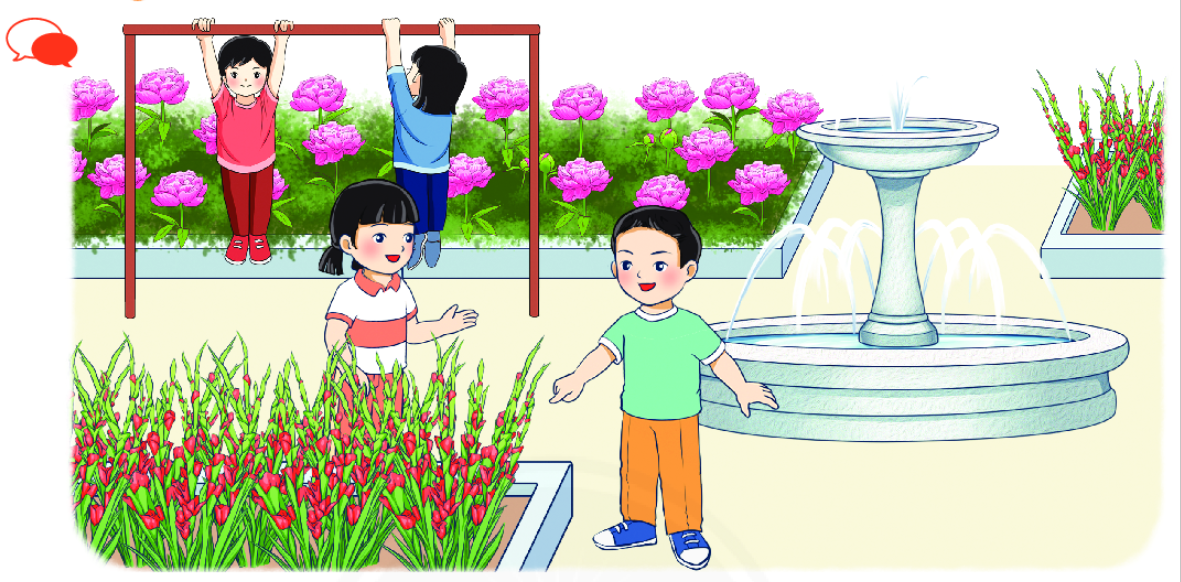 ôn
un
ôn
ñaøi phun nöôùc
lay ôn
maãu ñôn
xaø ñôn
aùo thun
un
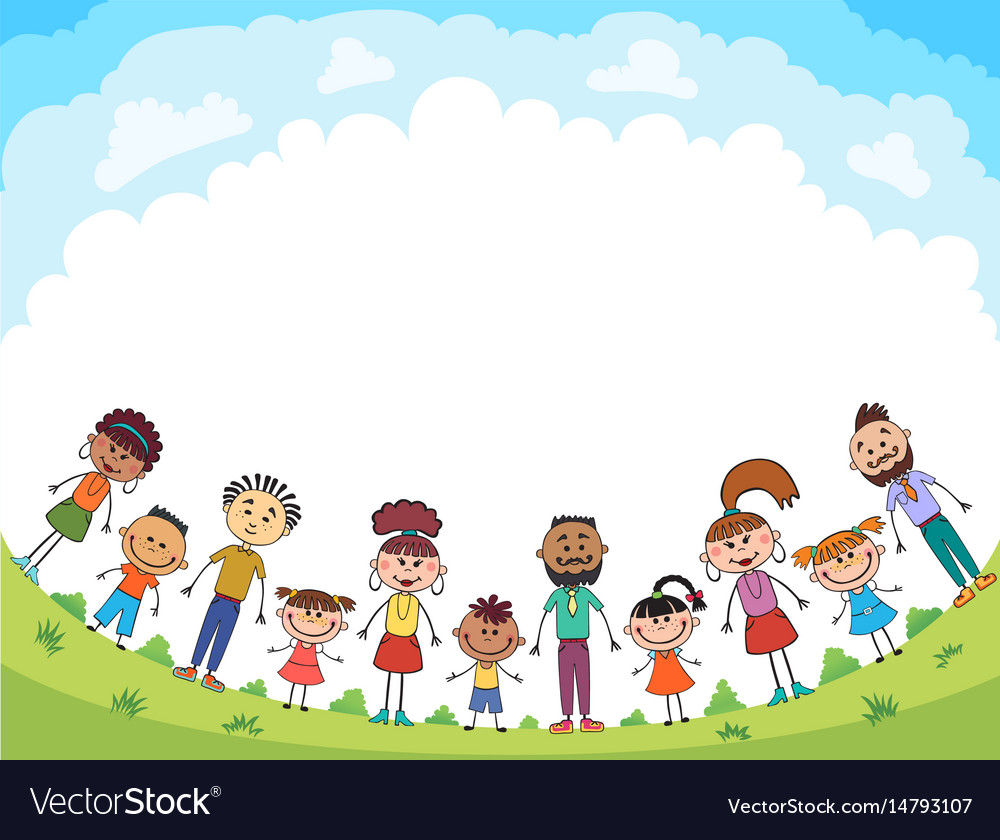 Baøi 4
ôn   un
ôn
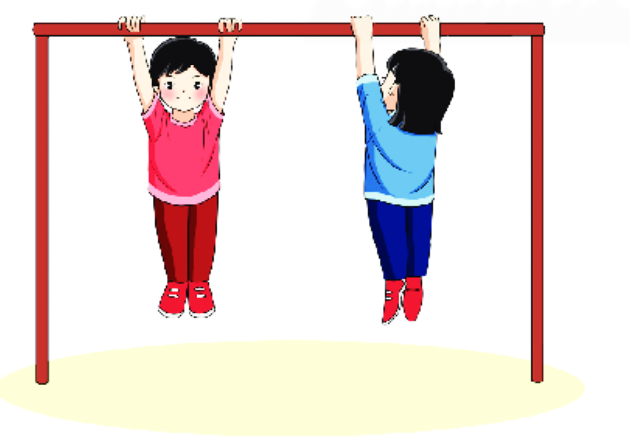 ñ
ôn
ñôn
xaø ñôn
un
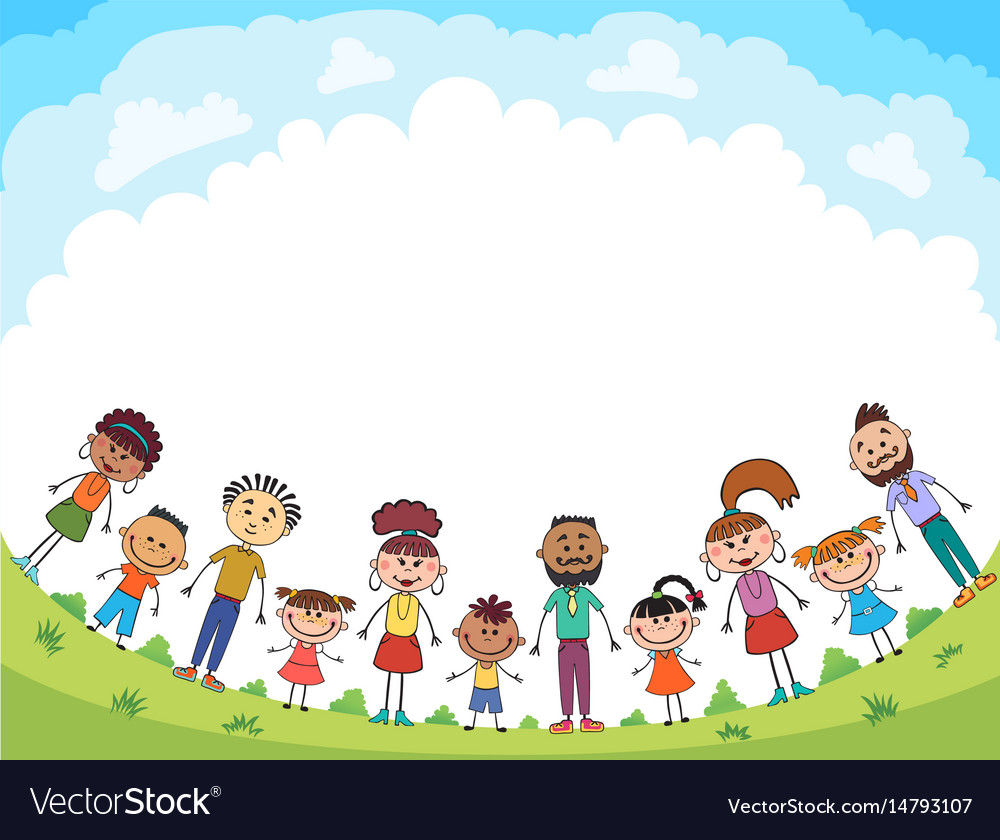 ô      u
n      n
ôn    un
So saùnh ñieåm gioáng vaø khaùc
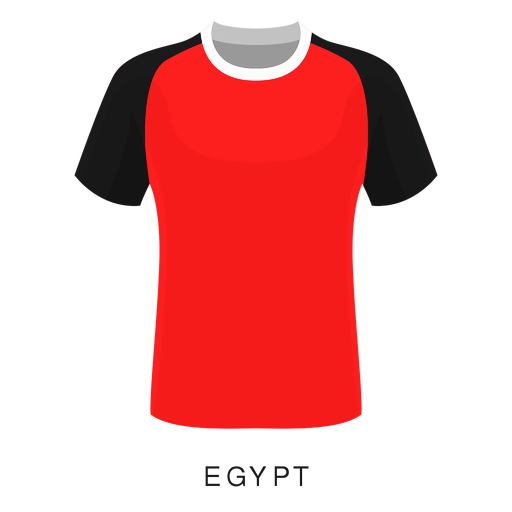 un
th
un
thun
aùo thun
ôn
un
ôn
un
ñ
th
ñôn
thun
xaø ñôn
aùo thun
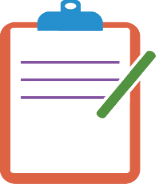 xà đơn
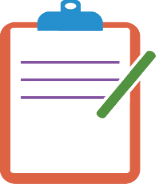 [Speaker Notes: GV hướng dẫn HS viết vần, từ vào bảng con.]
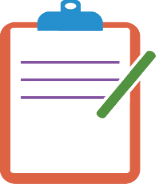 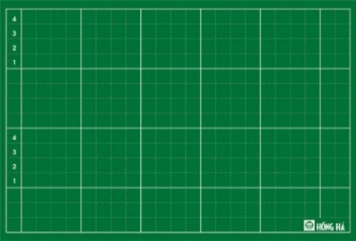 áo thun
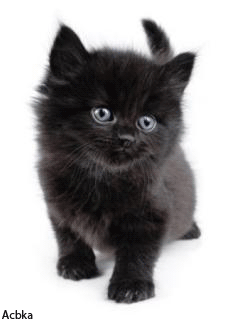 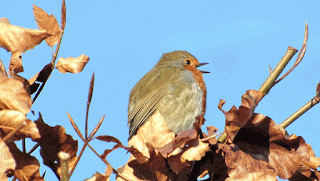 meøo mun
sôn ca
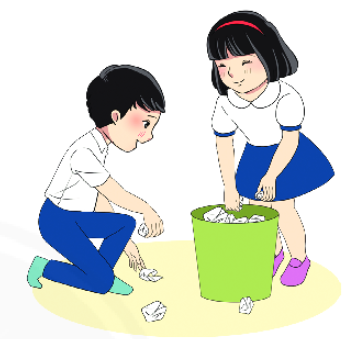 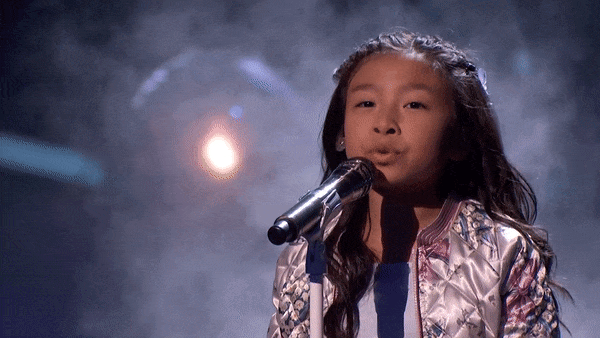 ñôn ca
nhaët giaáy vuïn
Coâ giaùo toå chöùc thi vaên ngheä.   Baïn Haø thoåi saùo. Baïn Ngaân ñôn ca. Caû toå baïn Sôn vaøo vai chuù luøn thi haùt. Vui thaät laø vui.
Luyeän ñoïc
1
2
3
4
5
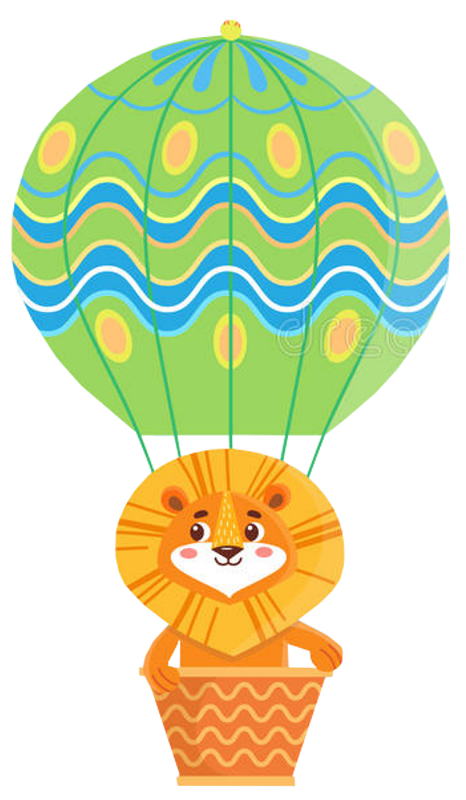 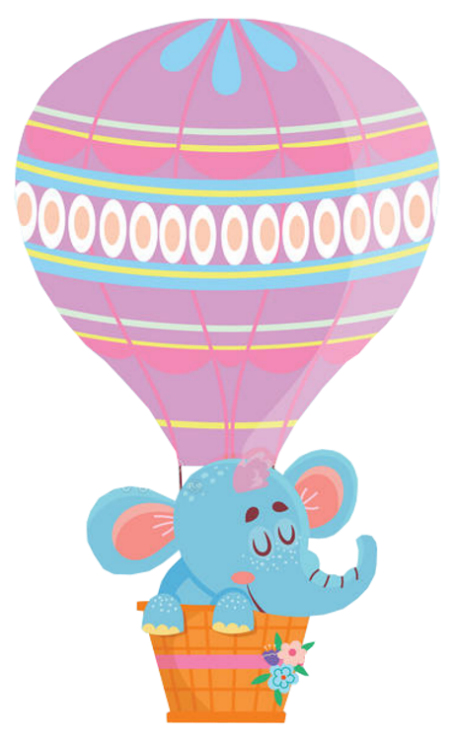 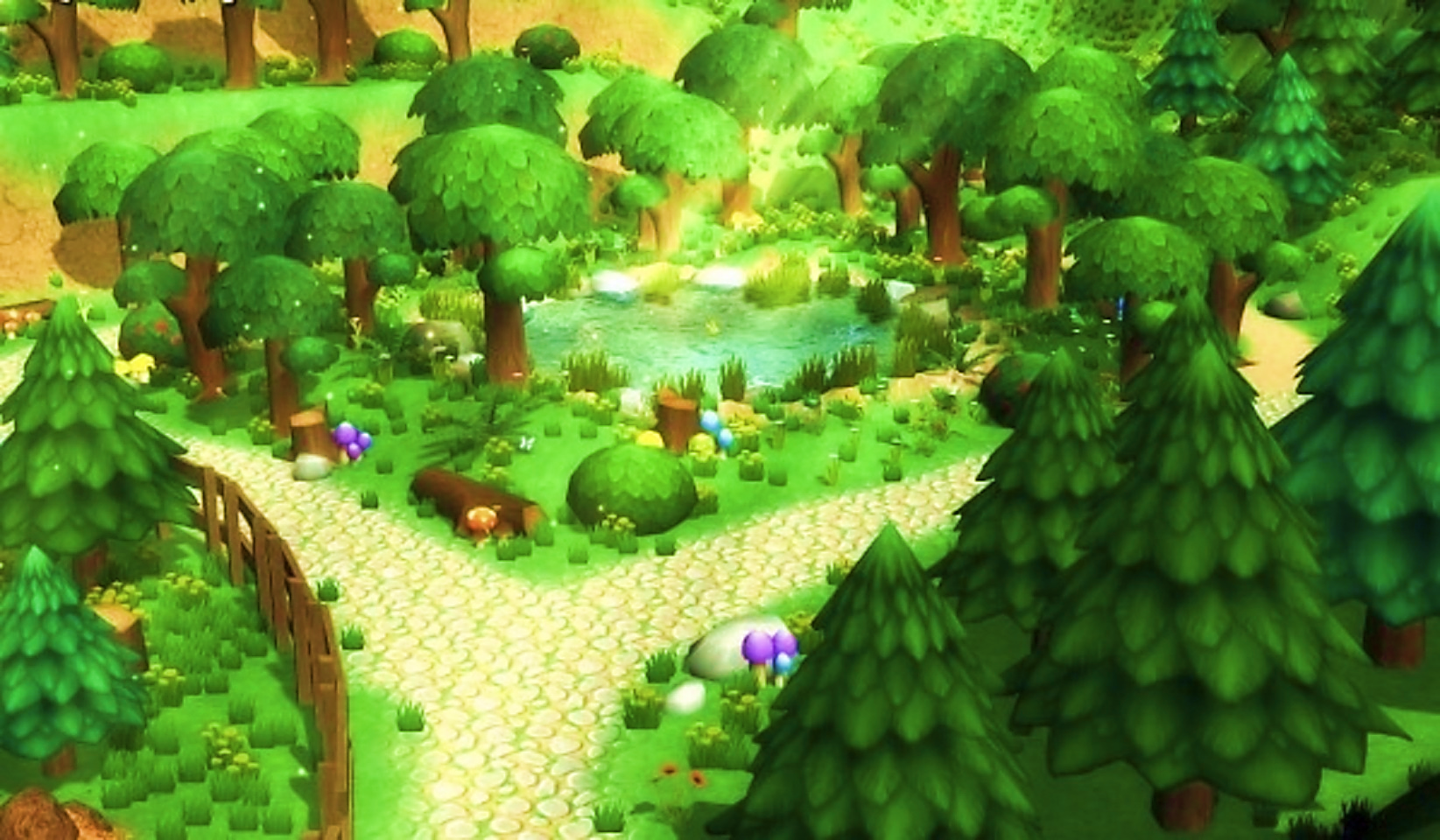 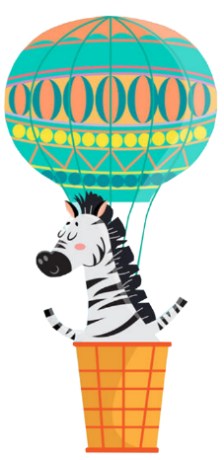 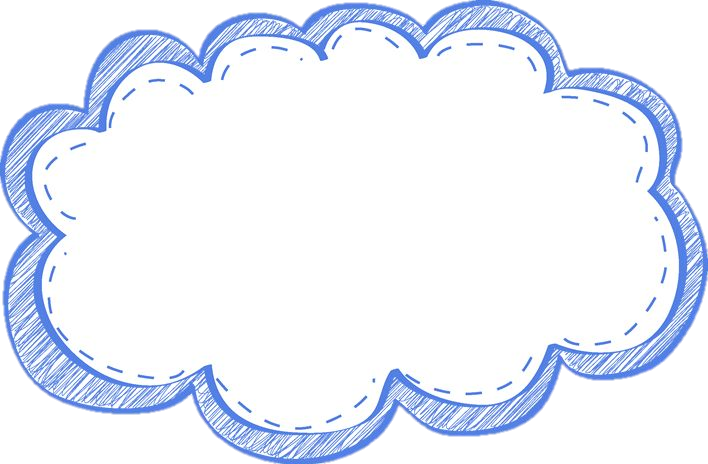 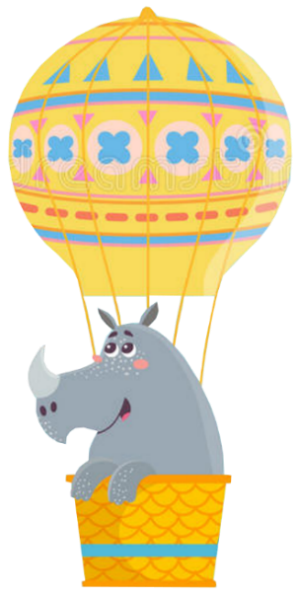 BAY LÊN NÀO
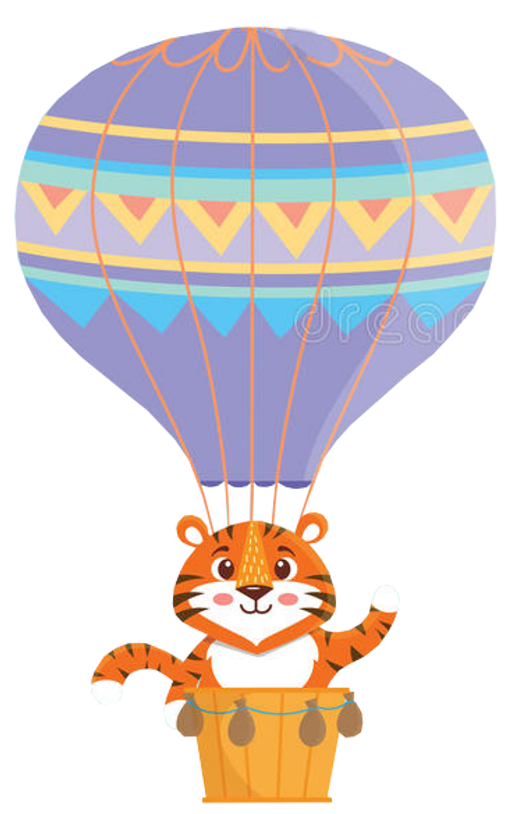 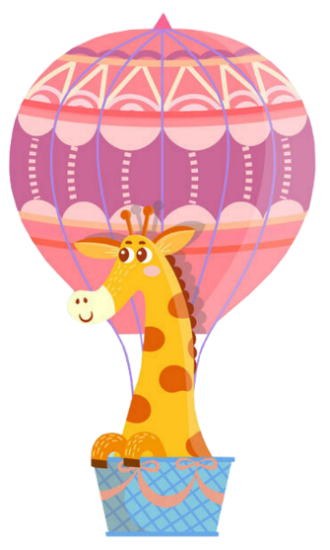 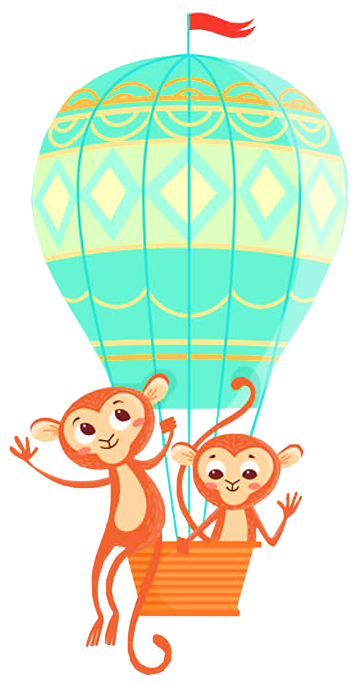 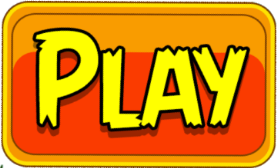 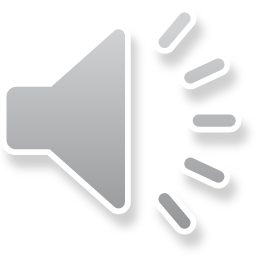 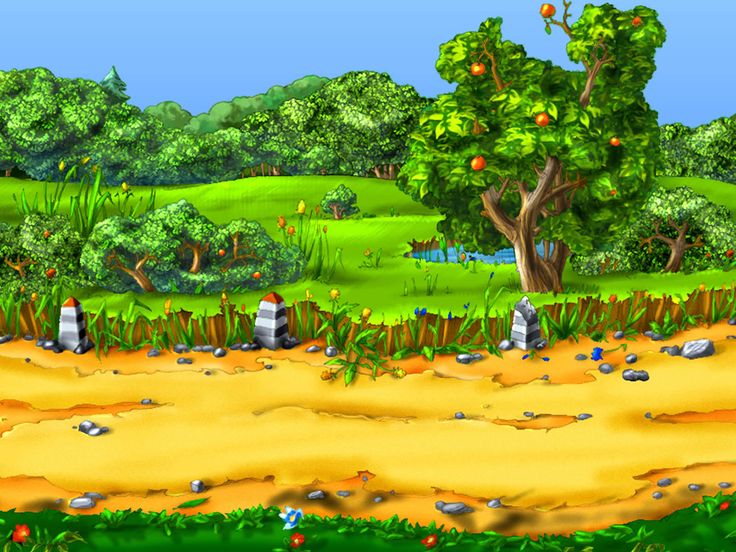 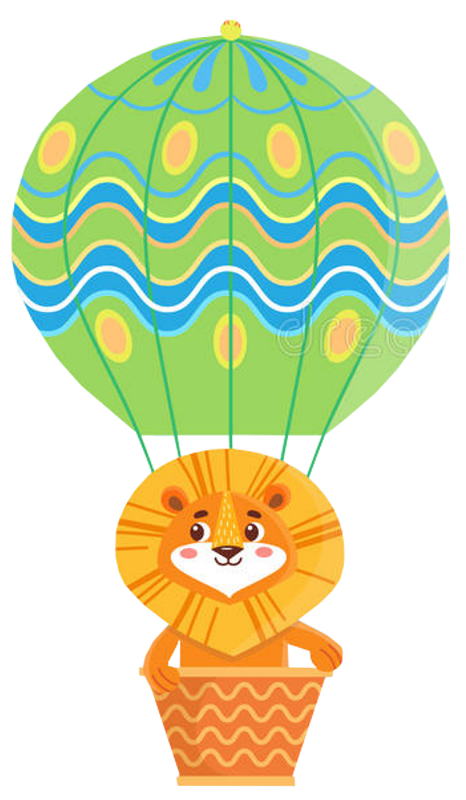 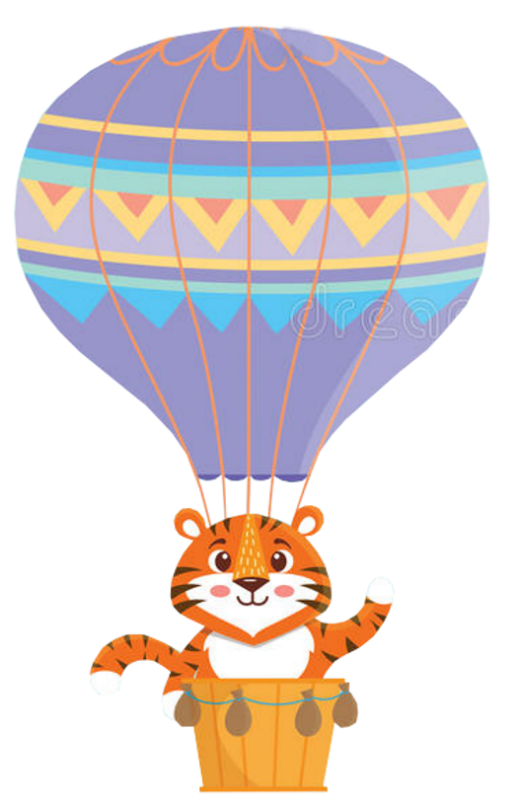 chuù luøn
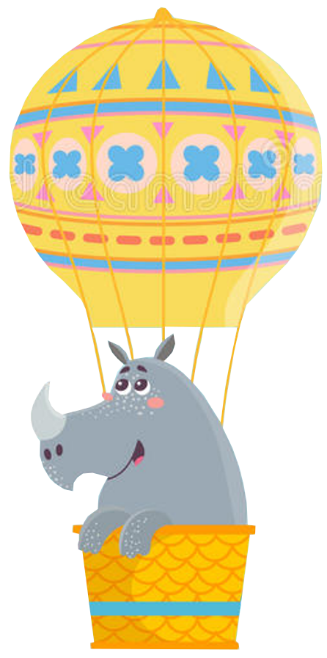 mun
un
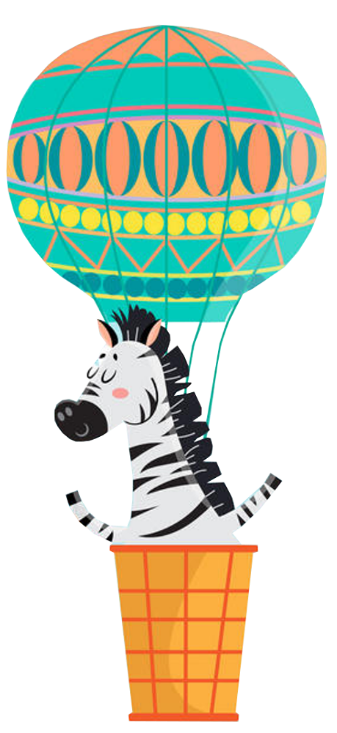 ñôn
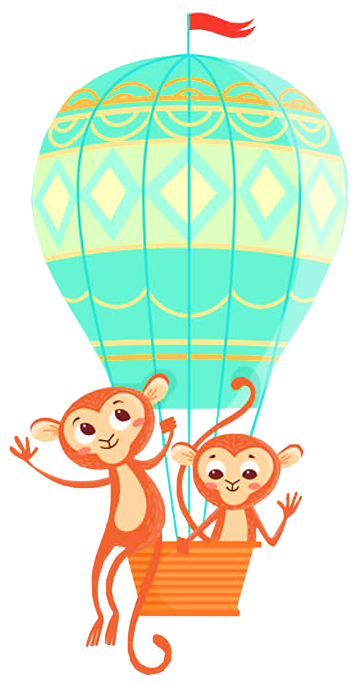 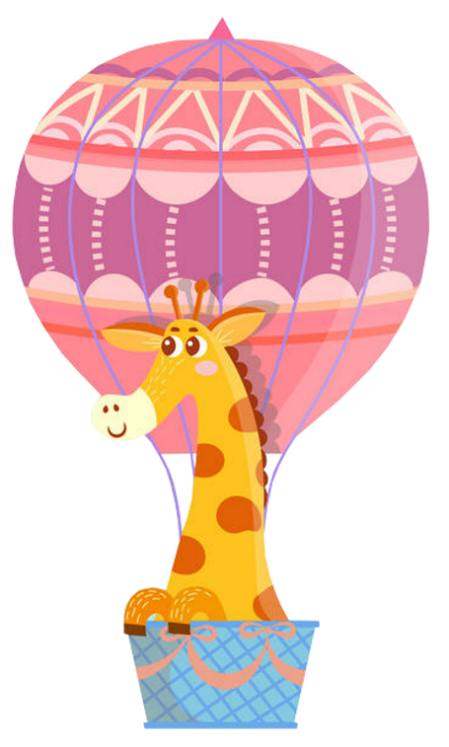 ôn
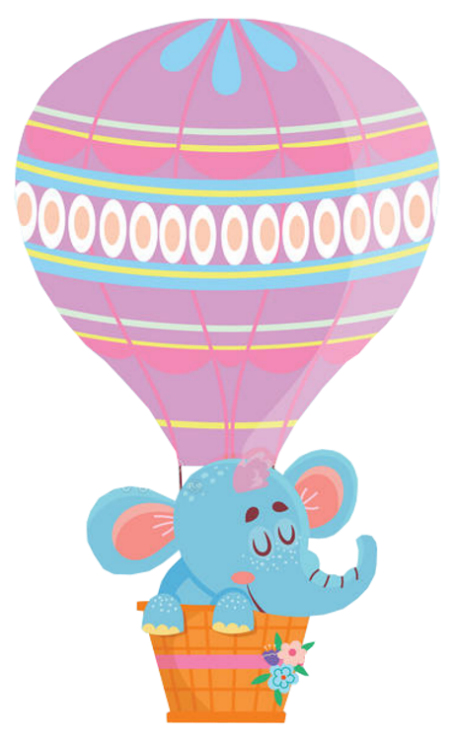 hôn
vuïn
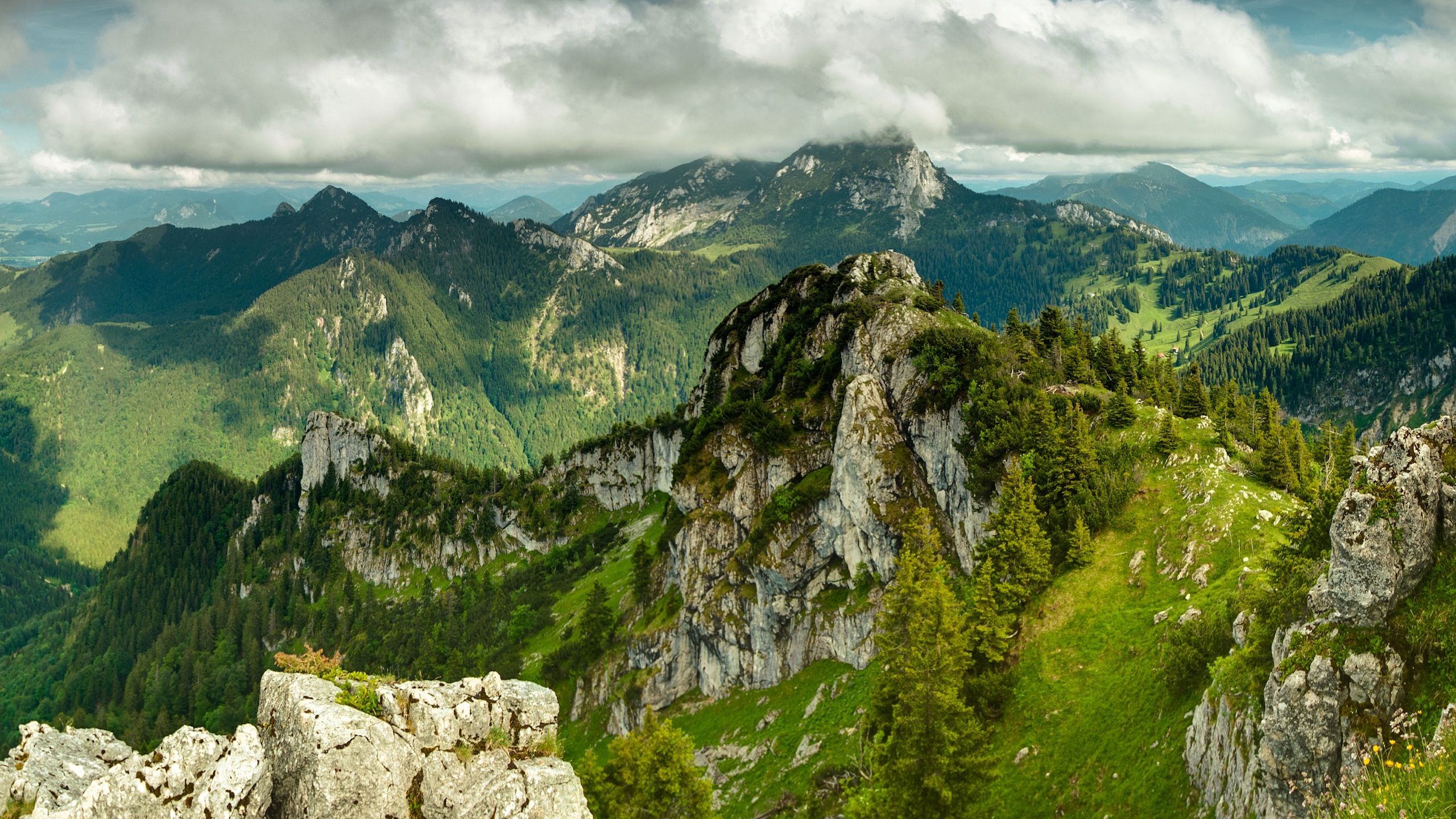 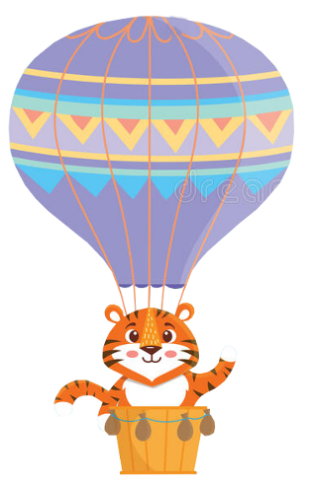 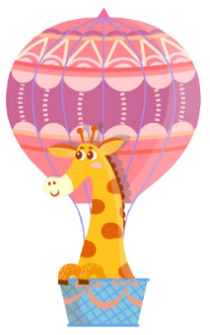 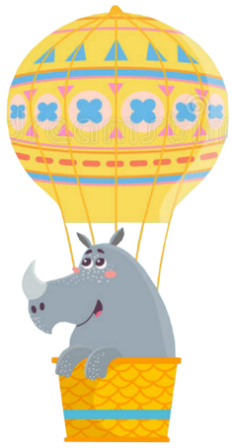 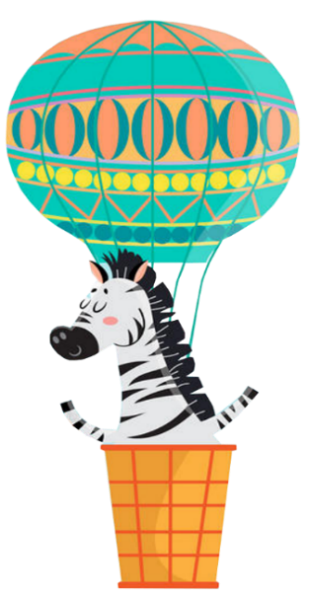 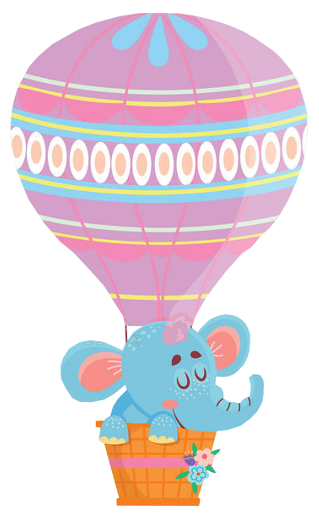 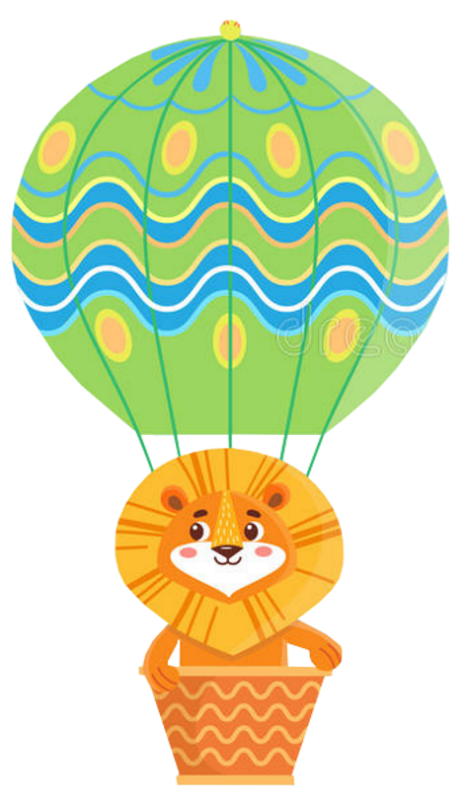 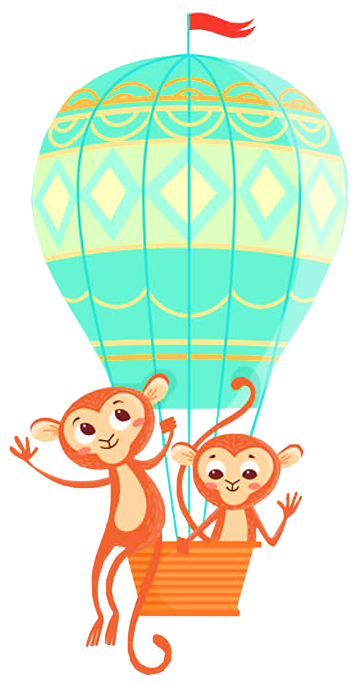 ơn: lớn khôn, ơn nghĩa, cơn mưa
un: con giun, gỗ mun, dây thun
.Bé Lê nay đã lớn khôn.
Mẹ đi chợ mua bún bò cho bé.